Unleashingthe Magic of GISfor Educational Use
Will Davis, GISP
IT Dept. - Lake County Schools
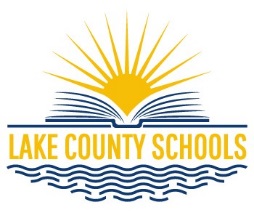 Pondering Question:What is GIS and why is it important in education?
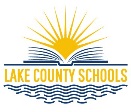 Pondering Answer:I don’t have time to learnhow to incorporate GISin my lesson plan
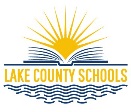 Question -  Part 1:What is GIS?
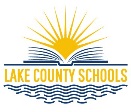 Geographic Information Systems
GIS is an abbreviation for geographic information systems which is a set of tools that captures, stores, analyzes, manages, and presents data that are linked to locations.  In the simplest terms, GIS is the merging of cartography, statistical analysis, and database technologies to develop better solutions and make better decisions.
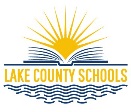 Geographic Information SystemsThe Science of Where
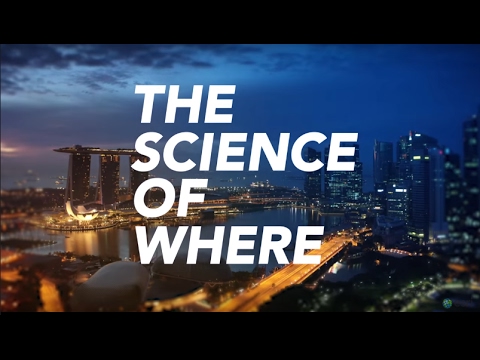 Movie (1:34): YouTube Video
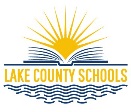 How does GIS fit needed skills?
Critical thinking
Cross-disciplinary problem solving
Academic to real-world concepts
Pathway for deciding best solutions
Problem-based learning (PBL)
Motivation with technology
Builds workforce ready skills
Growing demand in job market
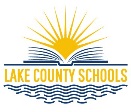 Student Motivation with Technology
“I’ve rarely seen 100% engagement in any lesson activity as I have with ArcGIS Explorer Online.  It was a great success!”

Diane Reid-Goolsby, 
6th Grade Geography Teacher
Tavares Middle School
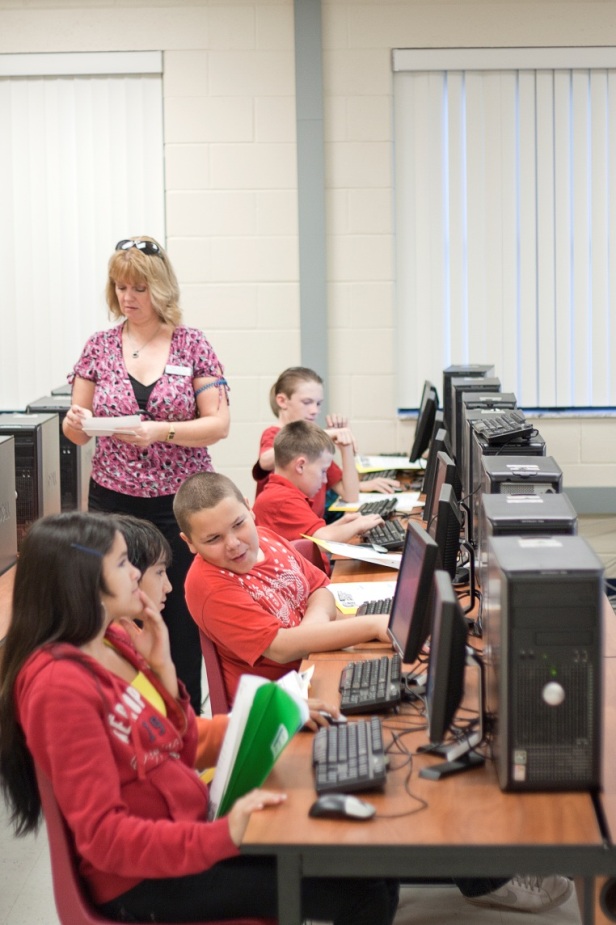 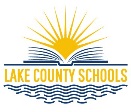 What are the components of GIS?
Hardware
	computers, printers, servers
Software
	programs, applications  
Data
	information,  tables,
	spreadsheets, databases
Methods
	how to ask questions
People
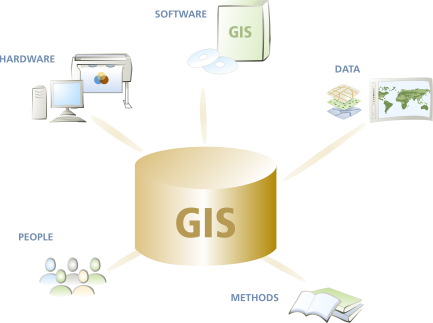 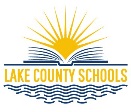 What are the processes of GIS?
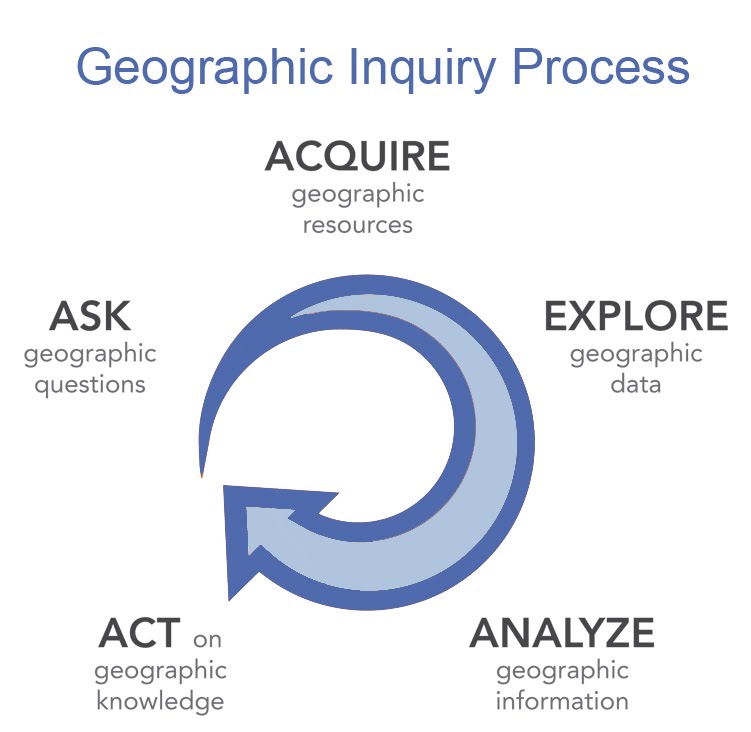 Ask
	What is the problem
Acquire
	Find needed data
Examine
	Evaluate & organize data
Analyze
	Methods to create new output
Act
	Share results with your audiences
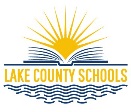 Benefits of GIS in EducationWhy is it important?
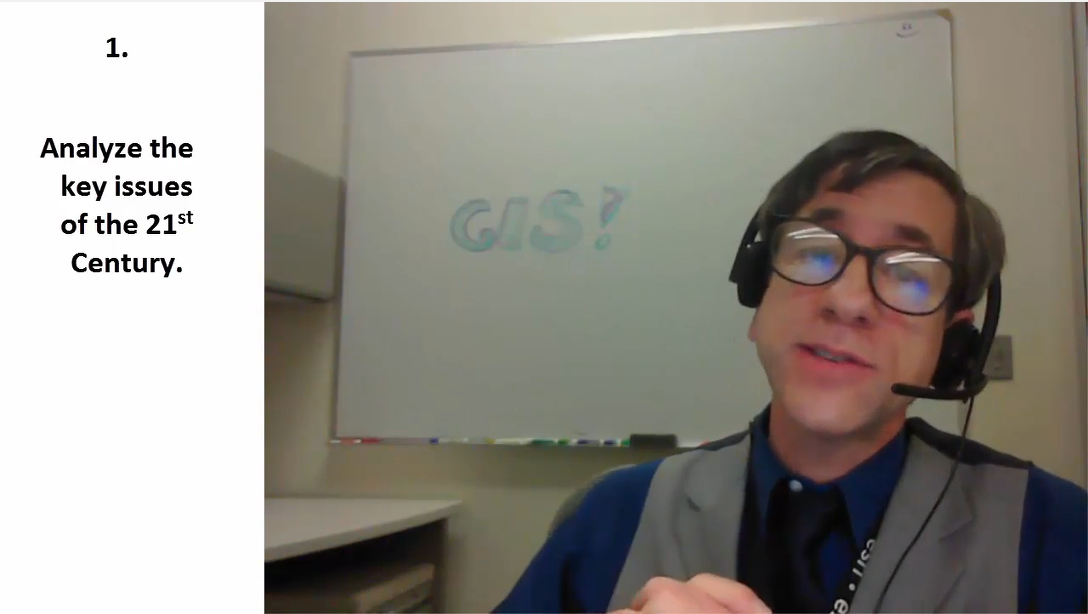 Movie (9:12): YouTube Video
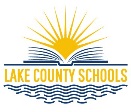 Benefits of GIS in Education
Analyze the key issues of the 21st Century
Inquiry and problem solving
Working with real data
Field work and community connections
Generating a geographic perspective
Critical thinking
Meaningful work with technology
Interdisciplinary work
Career pathways
Spatial thinking
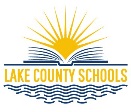 Infrastructure Requirements
Computer hardware
Network connectivity
Educator knowledge & experience
Circulum materials available
Acquired an educational site-wide license
+30 license platforms with unlimited use
Desktop, server, tablet & smartphone platforms
Mobile (IOS, Windows Mobile & Android)
Business & community analyst applications
Cloud-based applications with ArcGIS Online
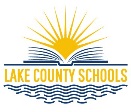 Freely Available Materials
Circulum & informational materials available
National Science Foundation (NSF)
U.S. Geological Survey (USGS)
National Geographic Society – Geo-Literacy Project
Institute for the Application of Geospatial Technology (IAGT)
GIS & Science Blog
ESRI or GIS.com
GIS2GPS Portal
Slideshare
District‘s site
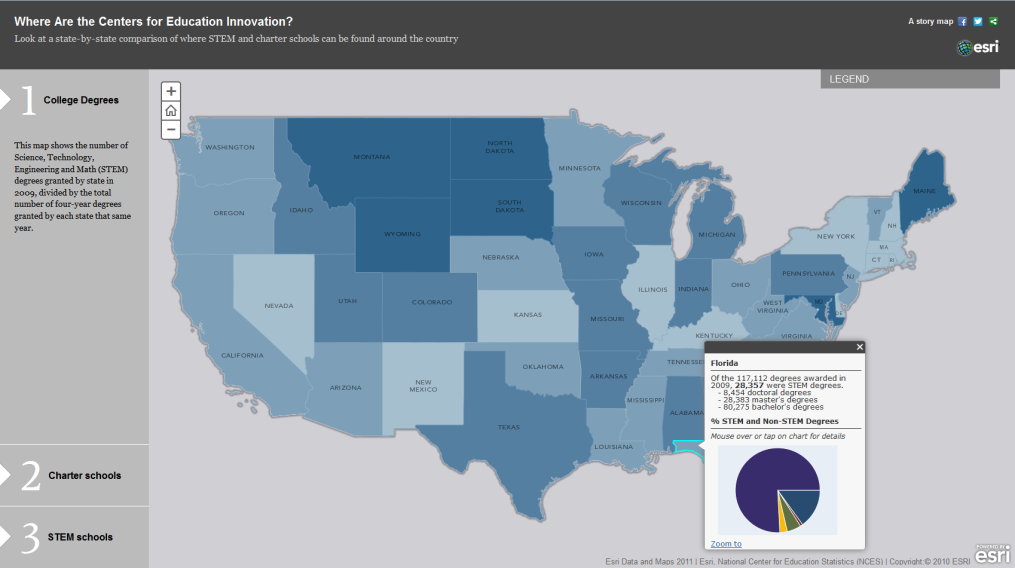 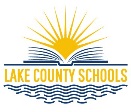 Teaching Resources
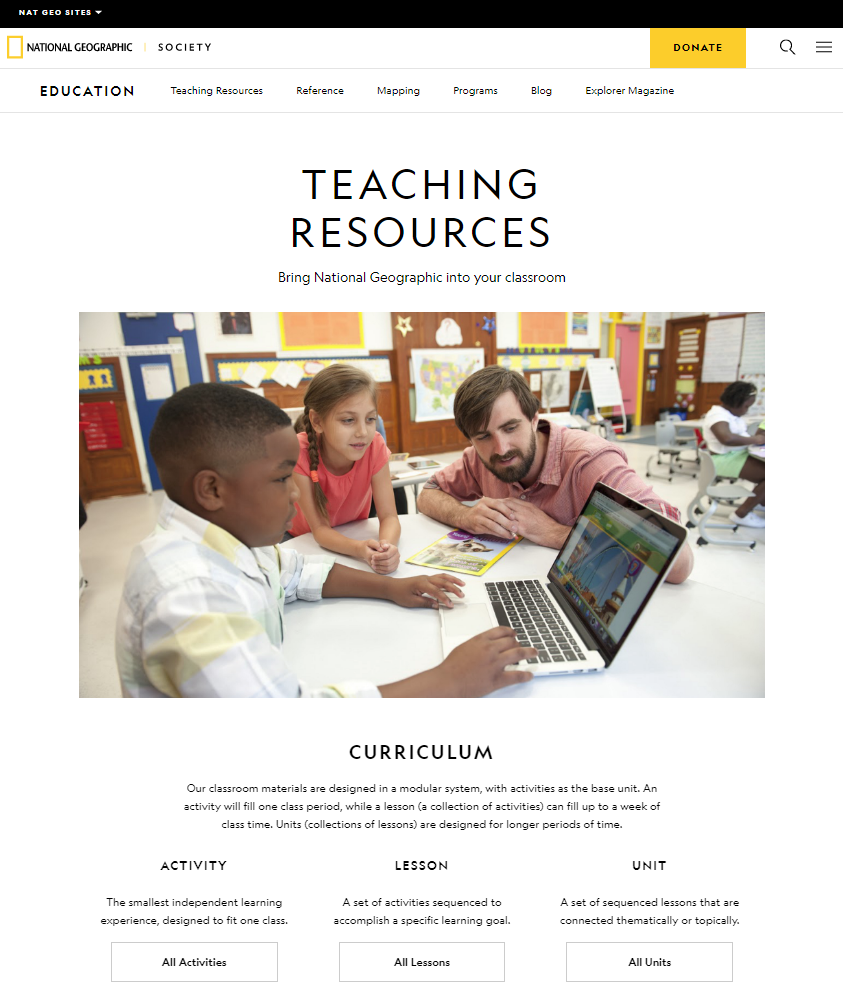 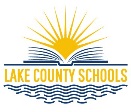 Movie: Website
Question – Part 2:Why is it important?(to student learning & success)
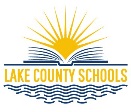 Geo-literacy in EducationWhy is it Important?(Preparing for Decision-Making in the 21 Century)
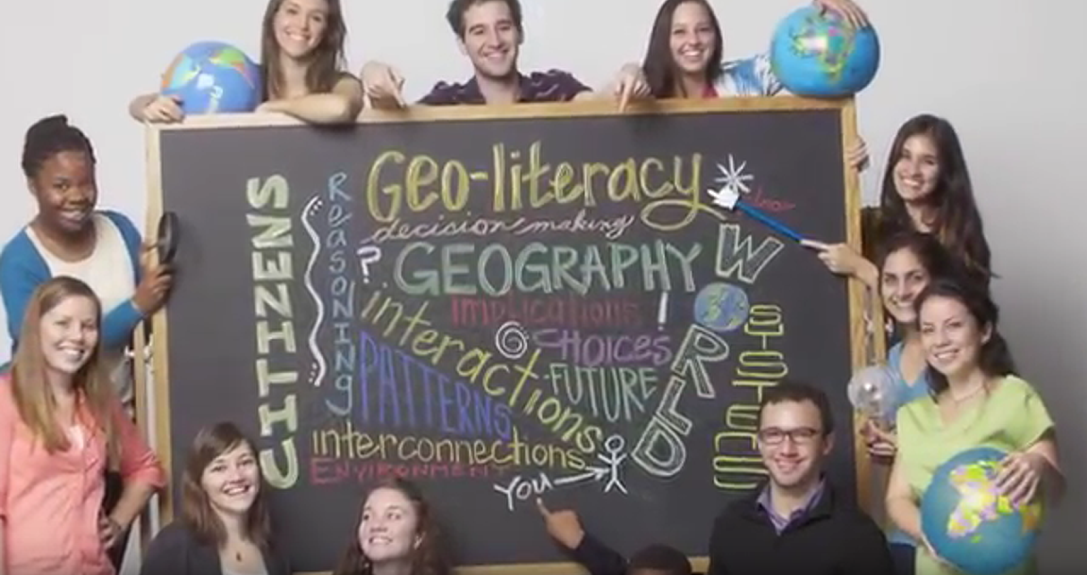 Movie (3:50): YouTube Video
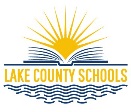 Learning Important Skillsets
Critical thinking
Cross-disciplinary problem solving
Connects STEM‘s focus discipines
Real-world concepts
Pathway to best solutions
Problem-based learning (PBL)
Great motivational tool
Involves latest technology
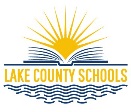 What is the GIS Job Market?
Industry grew by double digits in early 2010‘s
Is considered a “high growth industry“ (Dept. of Labor)
Expected annual growth of 35% each year through 2020
Florida was 4th of top 10 job postings states in GIS
Can earn an annual salary of up to $70,000
GIS Analyst (Information Technology Sector) rank in top 100 of Best Jobs in America (CNN Money)
Diversity of available jobs based on all educational levels
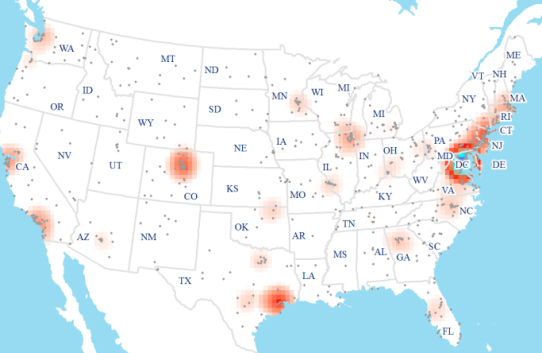 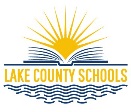 Types of jobs that use GIS
Computer Science
Electric/Gas Utilities
Business/Marketing
Telecommunications
Transportation Logistics
Petroleum & Mining
Engineering
Water & Wastewater
Health Care
Federal Government
Economics
Environmental Mgmt.
Local Government
School Districts
Geology
Military/Intelligence
Archeology
Sociology
Community Planning
Real Estate & Cadastral
Agriculture
Forestry
Public Safety
Risk Management
Aerial Photography
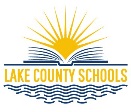 Presentation Takeaway
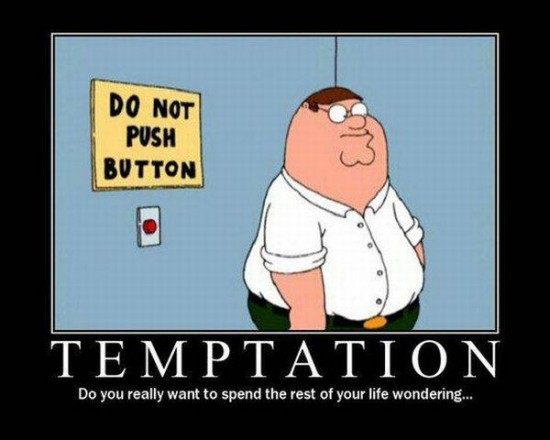 Activate
GIS In my
Classroom
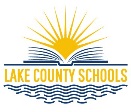 Questions
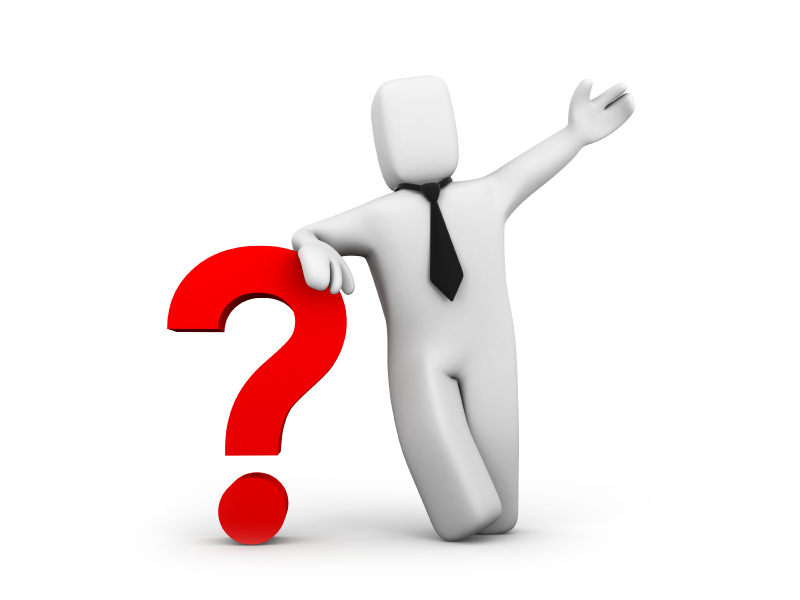 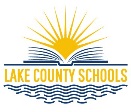 Contact & Presentation Information
DavisW@lake.k12.fl.us / Ext. 6707
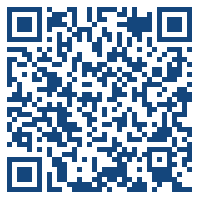 QR Code to Download PDF Version of Presentation
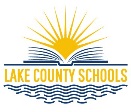